Welcome to my class
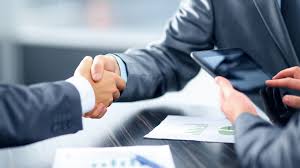 Teacher’s Identification
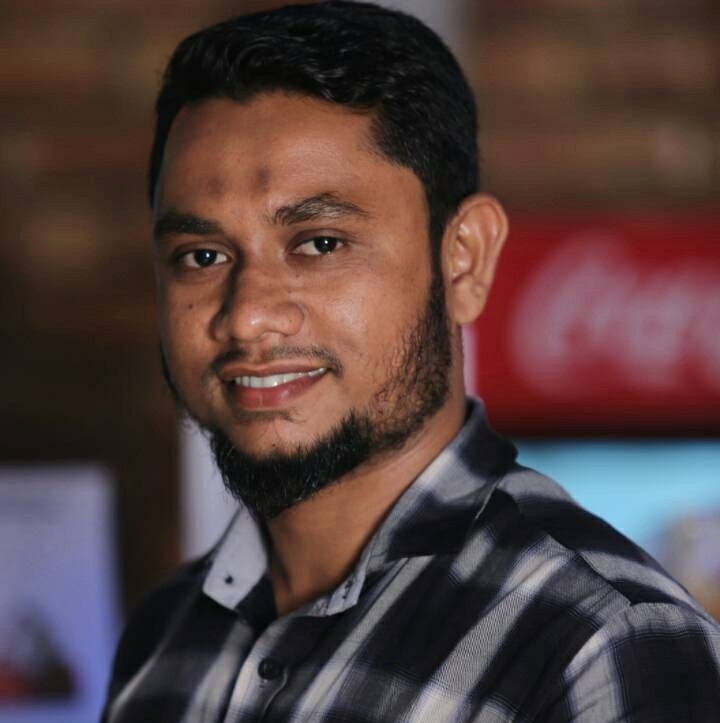 Md. Rezaul Islam
Assistant Teacher
Silam PL Multilateral High School.
Class-Ten
Subject-English second Paper
Lesson- Grammar 
(Right form of verbs)
Learning objectives:
At the end of the lesson, the students will be able to:

 State the rules of Subject- Verb Agreement;
 sustain interest in studying- Subject Verb Agreement; and
 construct their own sentences using correct Subject- verb Agreement.
Right form of verbs
শর্ট টেকনিক
Verb এর রুপ সমূহ
Main/Base form (V1)
 Past form (V2)
 Past participle (V3)
 S/es form (V1+s/es)- eats, goes etc.
 Gerund form (V+ing)
 Infinite form (to+V1)
Right form of verbs
শর্ট টেকনিক
Formula-1 (Modal Auxiliaries)

Modal Auxiliaries: can/could, may/might, shall/should, will/would, must, dare, need, had better etc.


 Modal + V1
 Modal + be + V3

      Example
 I can do the work.
 The problem can be solved.
Right form of verbs
শর্ট টেকনিক
Formula- 2 (Preposition)

সাধারণ রুল হল- Preposition থাকলেই verb+ing হবে।

Example:
 I `m fond of eating ice-cream.
 He is capable of solving the problem. 

	Note: শুধুমাত্র To থাকলে V1 হবে।
	যেমনঃ To buy a book.
		   I will go to Sylhet plaza.
Right form of verbs
শর্ট টেকনিক
Formula- 3 (Do, Does, Did)

সাধারণ রুল হল- To do verb + V1 হবে।

Example:
 He didn`t go to School yesterday.
 Does he drive well?
 Did you go to School?
Group work
Five students in a group. Each group will make a few sentences by using any of three formulas.

Time: 10 minutes .
Right form of verbs
শর্ট টেকনিক
Right form of verbs
শর্ট টেকনিক
Right form of verbs
শর্ট টেকনিক
Home Work
Make an assignment on Right form of verbs.
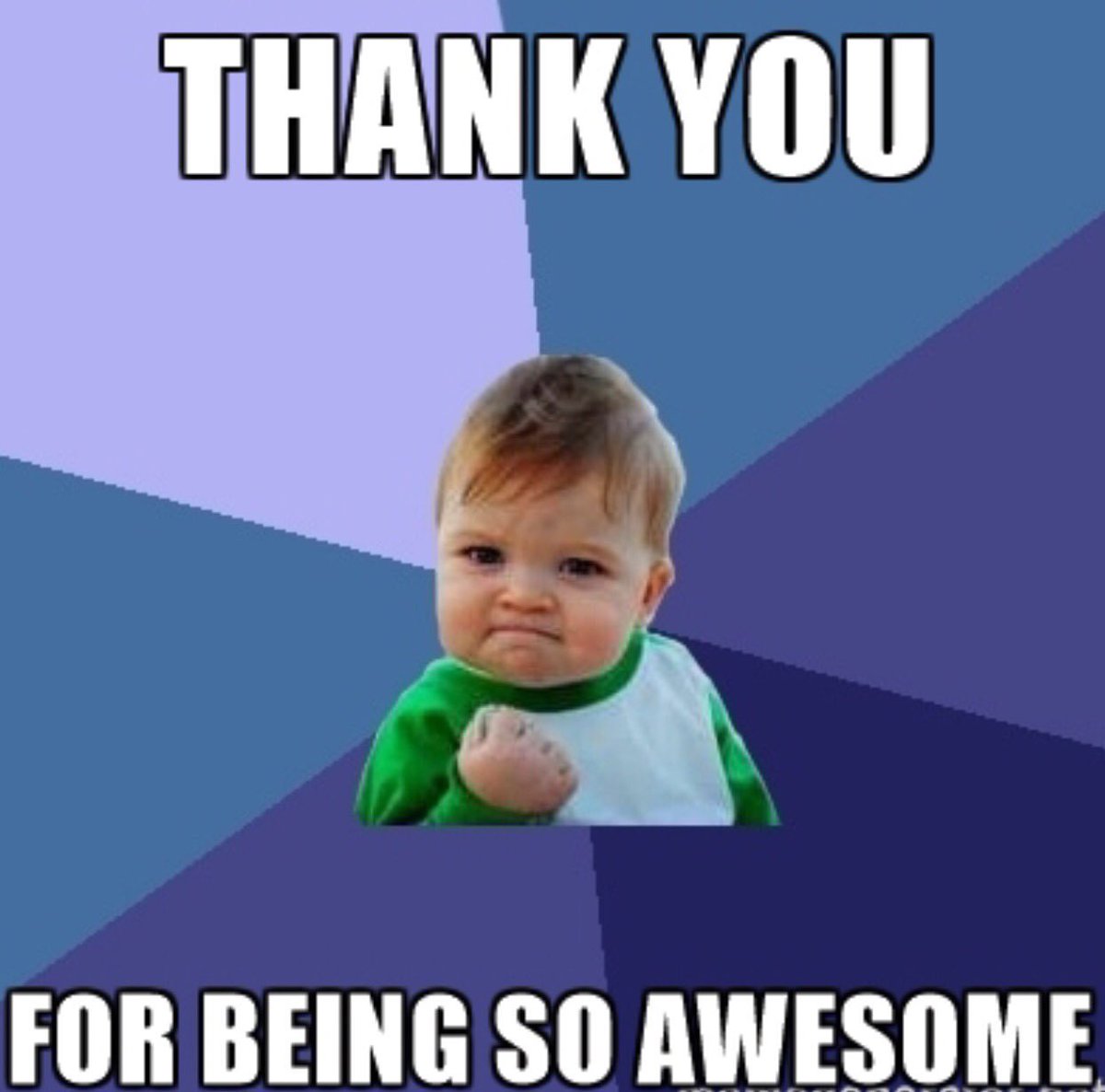